POLI 120EScandinavian PoliticsProf. Kaare W. Strøm
DEMOCRATIZATION AND MODERNIZATION
 1800-1950
Main Themes of Nordic Modernization,1800-1945
2
Scandinavianism (mainly 1829-64) 
Democratization, 1814-1921
Nationalism in Finland, Norway, Iceland, 1800-1945
Industrialization, 1850-1950
World Wars I and II
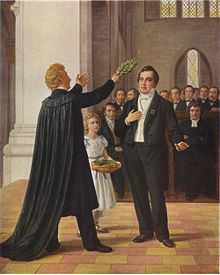 Peace and Scandinavianism
3
Scandinavianism, 1845-64
A solidarity movement among intellectuals
Influenced by romanticism
1829: Danish poet Adam Oehlenschläger crowned by Swedish Bishop Easias Tegnér in Lund
Nationalism in Finland, Norway, Iceland
Dano-Prussian wars of 1848, 1864 disillusioned many supporters, including Norwegian playwright Henrik Ibsen
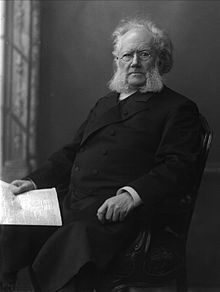 The Process of Democratization, 1809-1921
4
Features of Democratization
Constitutional Order: 1809-1901
Universal Adult Suffrage: 1906-1921
Parliamentary supremacy: 1884-1917
Proportional Representation: 1906-1942
Gradual process in Denmark, Iceland, Norway 
Rapid and late process in Sweden
Revolutionary process in Finland
Sovereignty and Constitutions,1814-1945
5
1809: Swedish Constitution
1814: Norwegian Constitution
1849: Danish Constitution
1905: Norwegian Independence, end of dual monarchy
1917: Swedish Democratic Reforms
Parliamentary Government
Monarchy reduced to symbolic functions
1901-20: Danish Democratic Reforms
Universal suffrage
Monarchy constrained
Upper House (Landstinget) weakened
Nationalism in Peripheral Scandinavia
6
Finland: late 1700s on 
Old Finns vs New Finns (resistance against Swedish vs. Russian rule)
Russian Revolution of 1905 leads temporarily to greater home rule, break with Russification policies
1917: Russian Revolution leads to war of independence/civil war (Reds vs. Whites); Whites win
Norway
Constitution of 1814; Dual monarchy and national parliament with broad franchise  leads to growing tension between king and parliament
Parliamentarism 1884: Parliament (dominated by Liberal Party) removes the power of the King to appoint his cabinet
Dissolution of dual monarchy 1905: Norway unilaterally secedes from dual monarchy
Iceland
Restoration of Althingi 1844 as consultative body (originally active 930-1799)
Althingi given legislative powers 1874
Home Rule  and Parliamentary government 1904
Independence declared and confirmed in referendum 1944
Industrialization, 1850-1950
7
Growing industrialization, especially in Sweden
Early industrialization often linked to natural resources
Denmark: Agriculture
Norway and Sweden: Hydroelectric power
Sweden: Engineering
Finland: Forestry
All of Scandinavia: Shipping, Shipbuilding
Industrial development not confined to urban areas (esp. Norway)
Rapid growth of industrial working class
Most strongly in Sweden, least in Iceland and Finland
Working class begins shrinking with rise of service economy from the 1950s
Growing social democratic strength
World War I, 1914-18
8
1912: Declaration of Neutrality 
1914: Malmö meeting of kings
1916-18: “Hard war years,”
Merchant marine losses
1917: Swedish Parliamentary Democracy, Reforms
1917-18: Finnish Civil War, Independence
Interwar Years, 1918-39
9
1920s: Boom and bust economics
1930s: Great Depression
Growing social democratic strength
Industrial strife in early 1930s especially
DK, N, S: Red-Green coalitions come to power in 1930s
FIN: Political Right dominates, esp. after 1932
Communist, fascist movements have little success outside FIN
World War II, 1939-45
10
Neutrality policies maintained
Social democratic governments spend little on national security in the 1930s, leading to weak preparedness
Swedish Neutrality holds
1939-40, 1941-44: Finnish War Involvement, Attacked by USSR
April 1940: German Occupation of Denmark, Norway
Icelandic Occupation by Allies and 1944 Independence
Lessons of World War II
11
Sweden: Neutrality succeeded, requires strong national defense
Denmark, Norway: Neutrality failed, need for allies; positive experience with Western allies
Finland: Neutrality imposed by friendship treaty with USSR, 1948
Iceland: Alliance with Western Allies, dissent about base policies